Manifold Learning
James McQueen – UW Department of Statistics
About Me
4th year PhD student working with Marina Meila
Work in Machine Learning focus on Manifold Learning
Worked at Amazon on Personalization Analytics team on A/B testing
Built the online product recommendation system at startup Modesens.com
Consulting Actuary at Towers Watson 
Undergrad at UW in Economics/Math
Machine Learning
Data is everywhere
Data is being recorded at an unprecedented rate
How do we find out the useful information among the noise
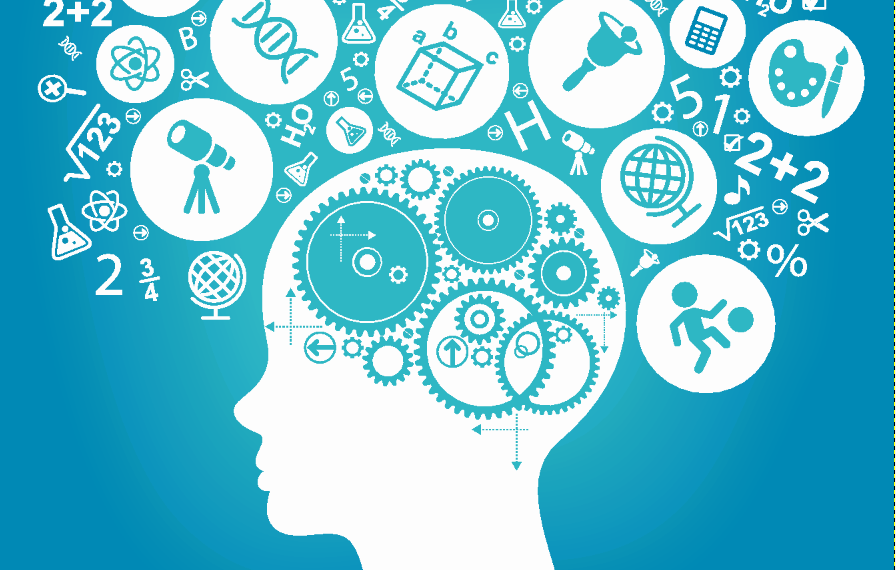 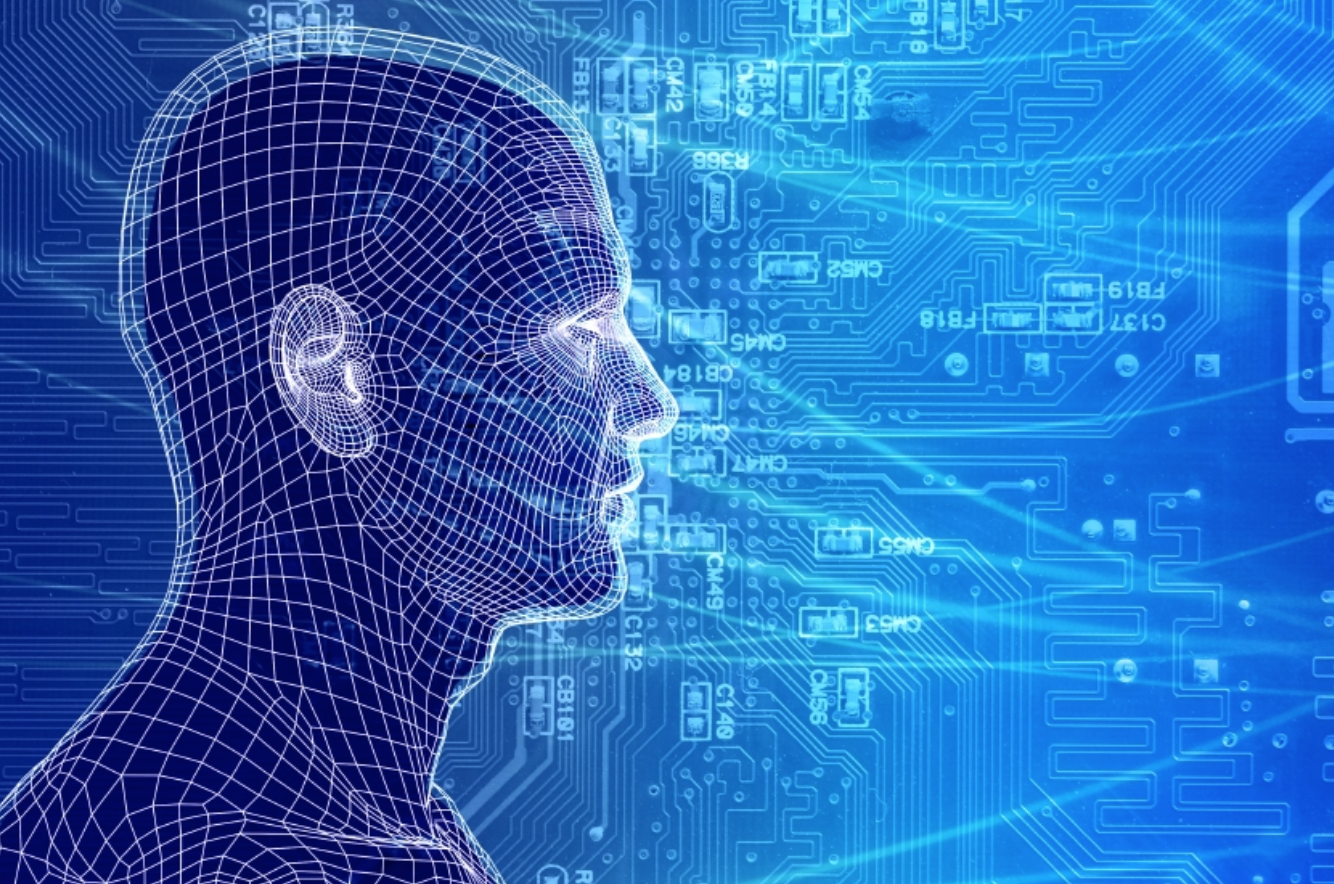 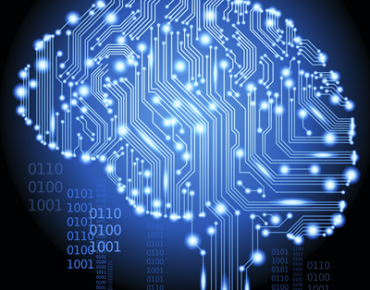 Supervised Learning
target
Labels
Predictions
Features
Model
input
output
evaluate
Examples:
Regression (e.g. predicting market-value of houses)
Classification (e.g. click-predict)
Unsupervised Learning
Predictions
Features
Model
input
output
evaluate
???
Examples:
Clustering (e.g. Topic Models, Hidden Markov Models)
Anomaly detection (e.g. searching for outliers)
Dimension Reduction
Dimension Reduction
#features = dimension D
This is not lossless compression
100x100 pixel image = 10,000 features
Pre-processing tool
Data visualization
Features 
X
Features Y
transformation
N
same “information”
Linear Dimension Reduction
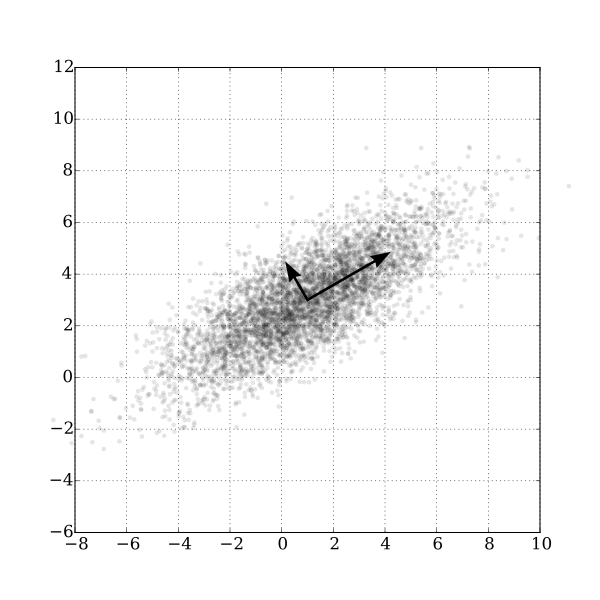 The nature of the transformation F: X -> Y 
Principle Component Analysis
Rotation of the data to a new coordinate system.
Project data on to coordinates with greatest variance
PCA is a Linear Map from X to Y
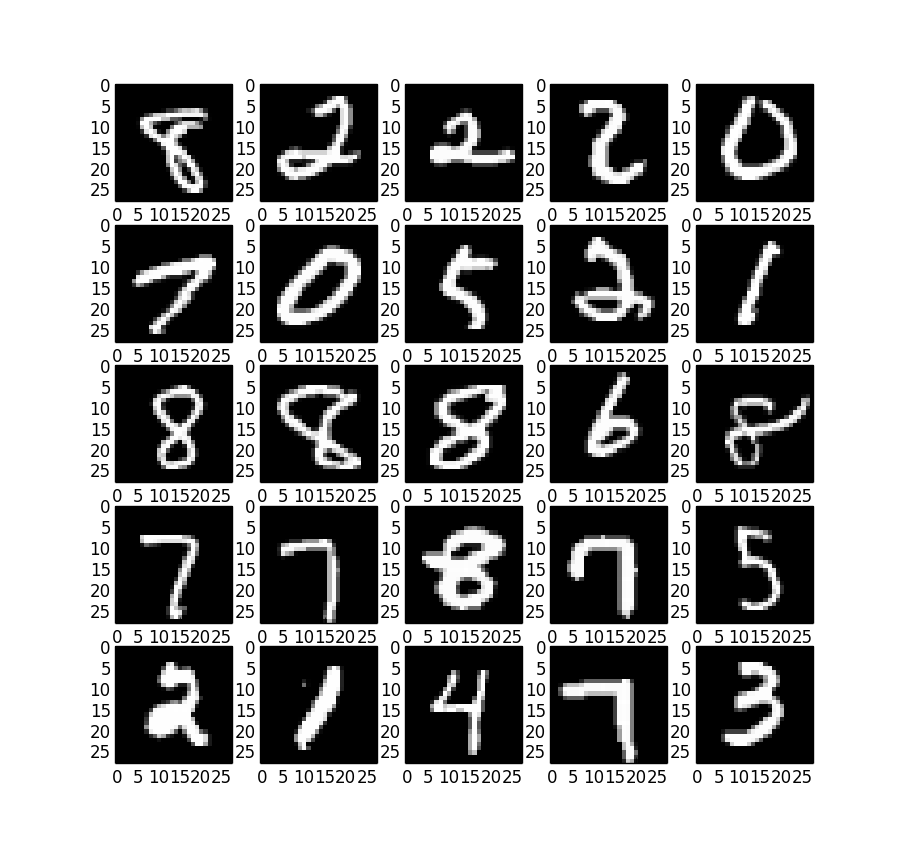 Examples: PCA
MNIST 40,000 (28x28) greyscale images of handwritten digits 0-9.
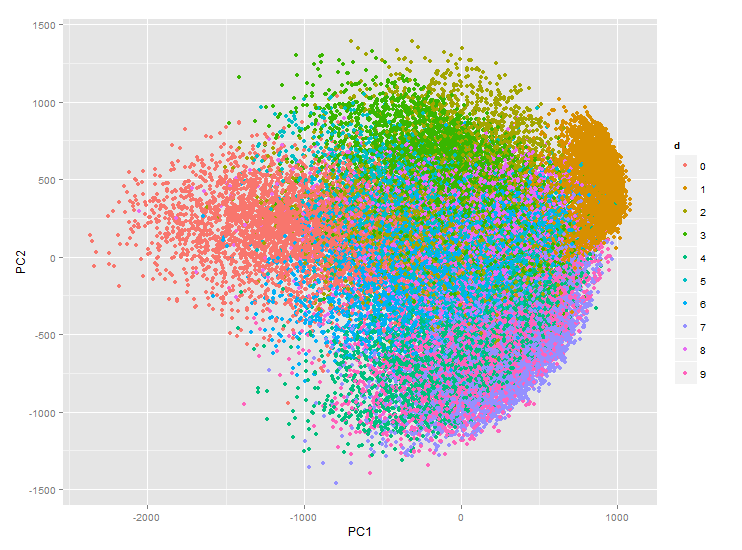 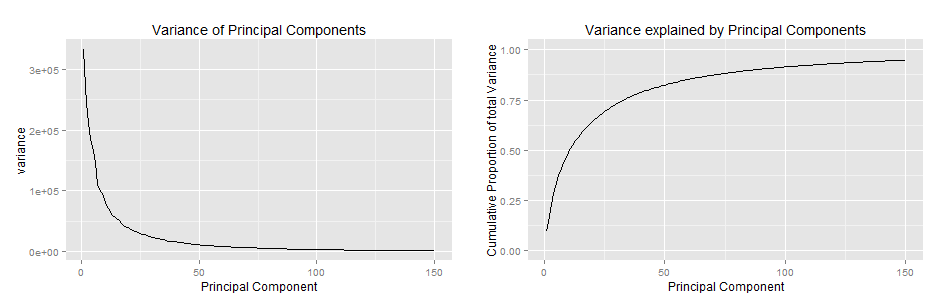 Projection of the Digit Data onto the first two principal components.
Components are ordered by variance. The first 85 (of 784) account for 90% of total variation.
Non-linear Dimension Reduction
What if the mapping: F: X -> Y was not a linear mapping?
Hard to optimize over “all non-linear functions”
What are we even trying to do?
Leads to many heuristics
When would this even work?
Requires the introduction of manifolds
What’s a Manifold anyway?
Regular surfaces: “two dimensional object living in a three dimensional world.”
We don’t have to restrict ourselves to 3 dimensions and 2 dimensions
Manifold extends regular surfaces to: “d dimensional object living in a D dimensional world.”
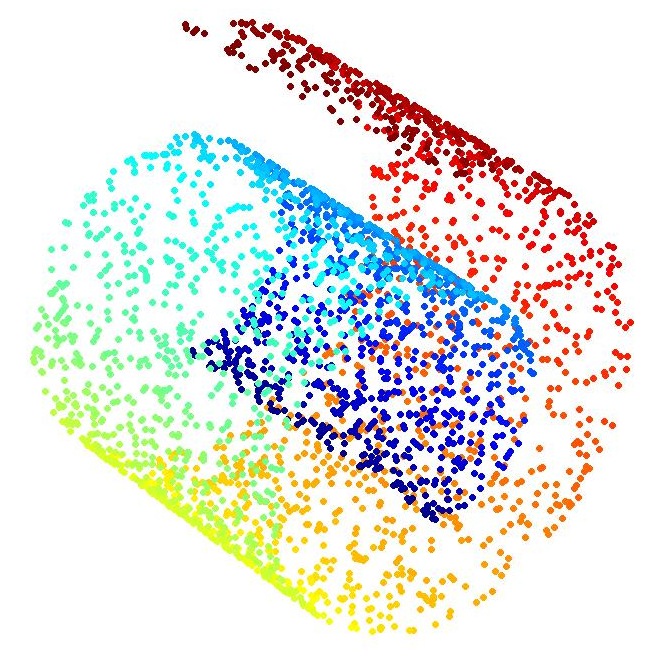 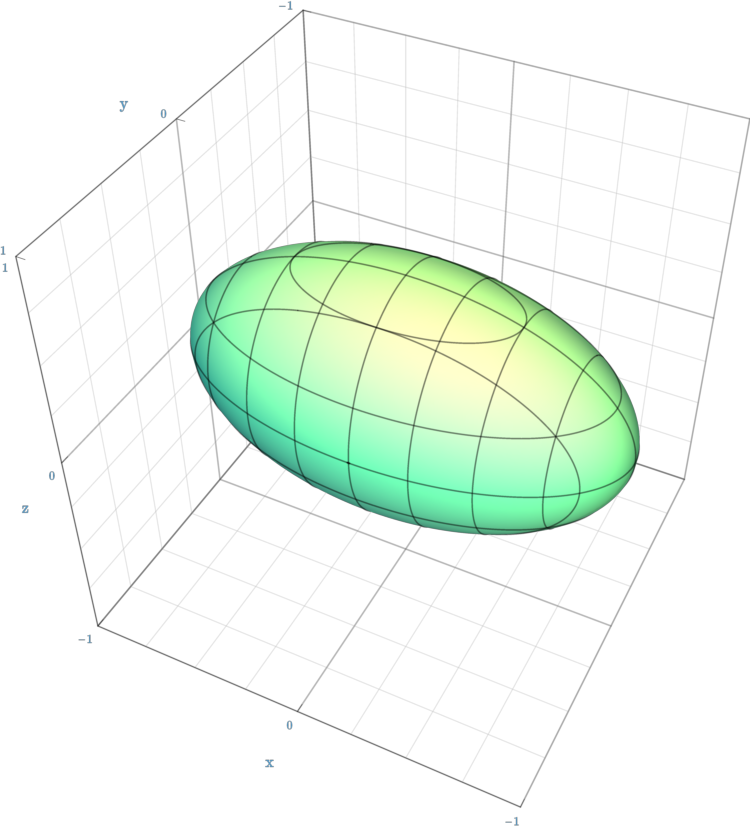 Why Should I Care?
AKA: does my data really lie on (or near) a manifold?
Some examples of where this might be true.
Sometimes linear dimension reduction doesn’t work
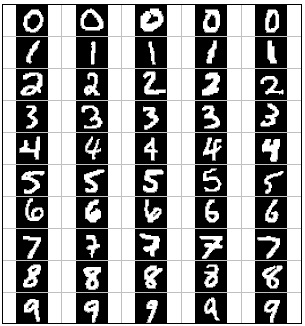 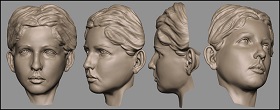 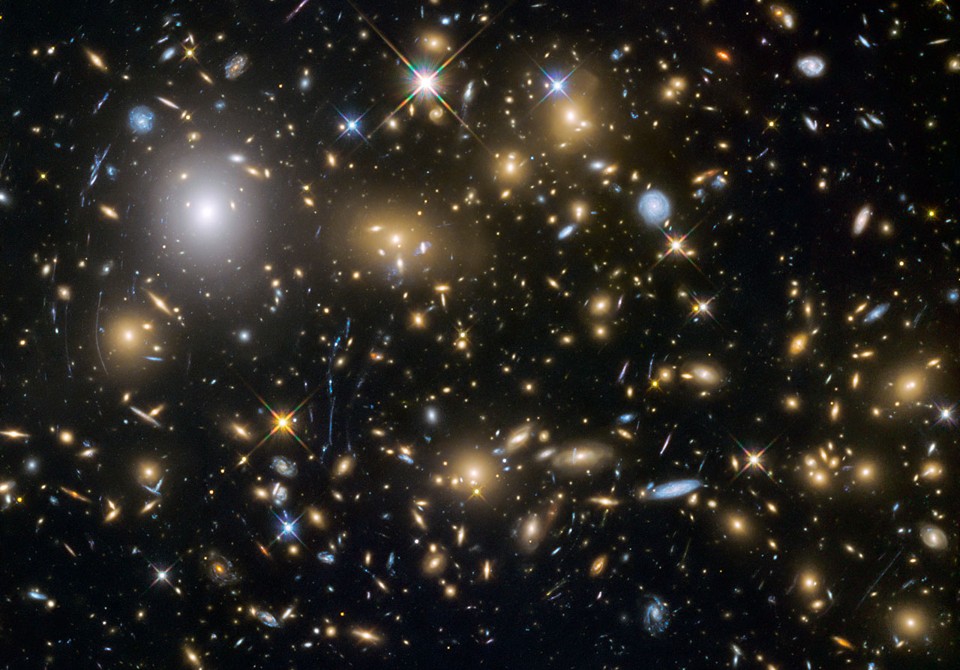 So how do we do it?
There are a lot of different heuristics:
Isomap: preserve pairwise graph distances calculated using a sparse neighbhorhood graph
Locally Linear Embedding: preserve the local regression weights that reconstruct the original data with the new data.
Local Tangent Space Alignment: Estimate the tangent space at each point and put a restriction to allow for a global alignment step
Spectral Embedding: take the eigenvectors associated with the largest eigenvalues of the Laplacian Matrix
They all result in a different embedding
Example Manifold Learning Results
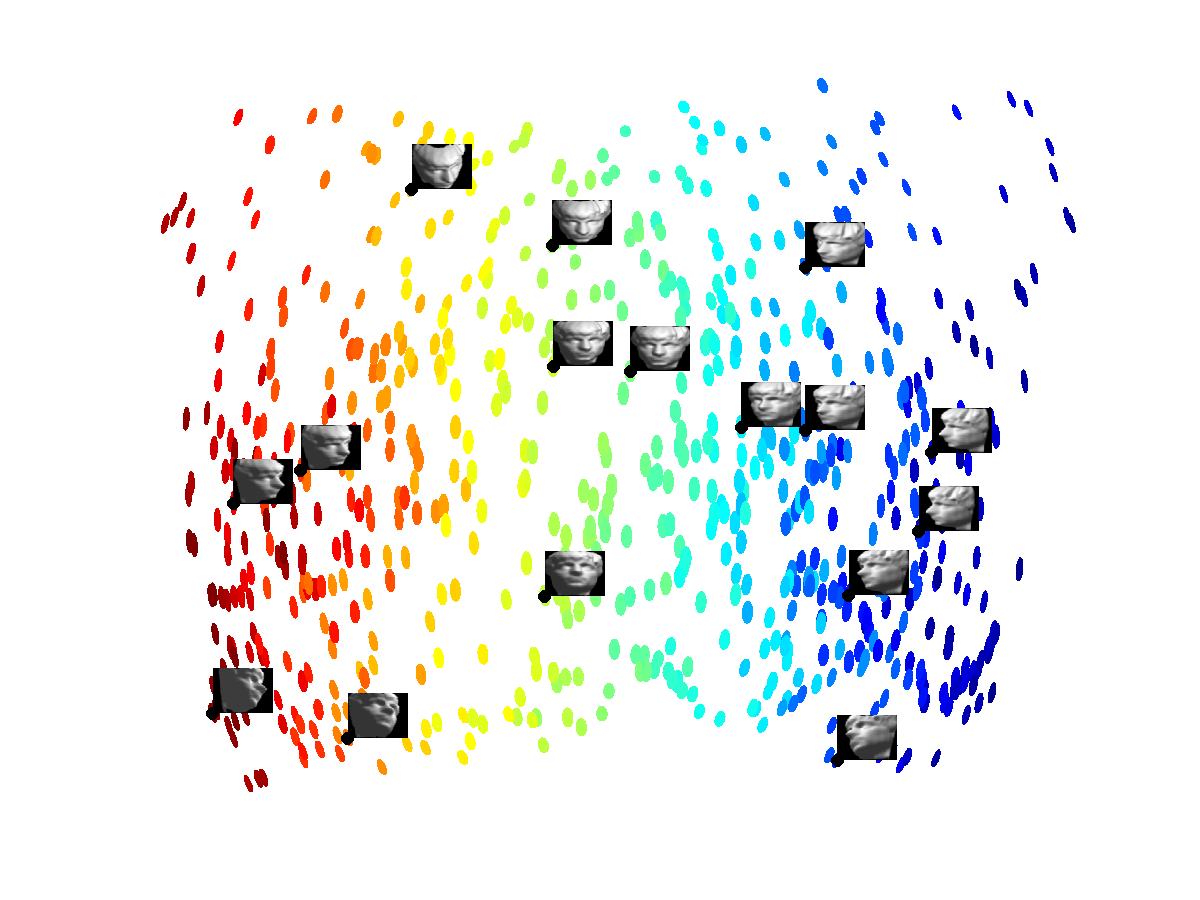 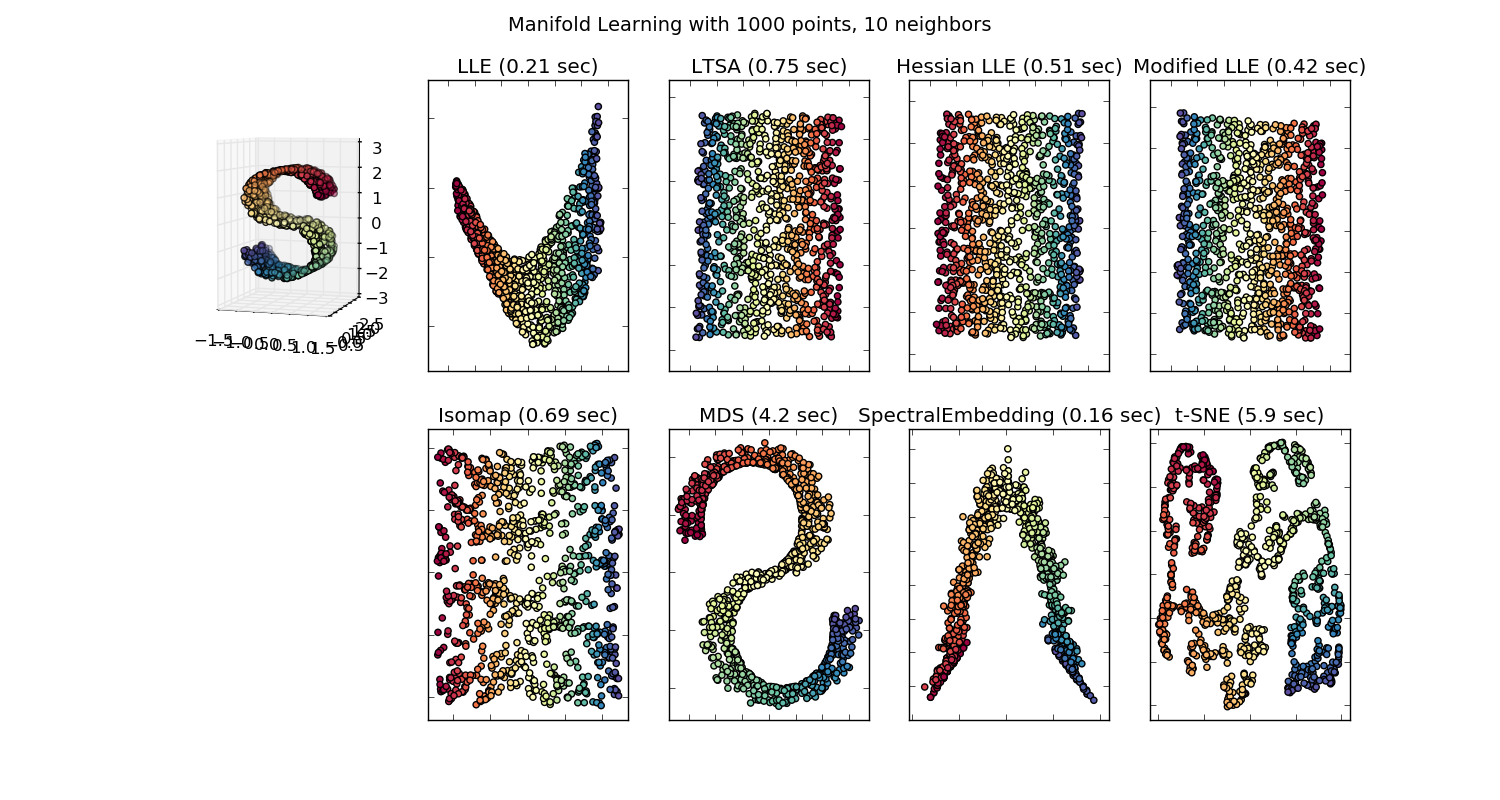 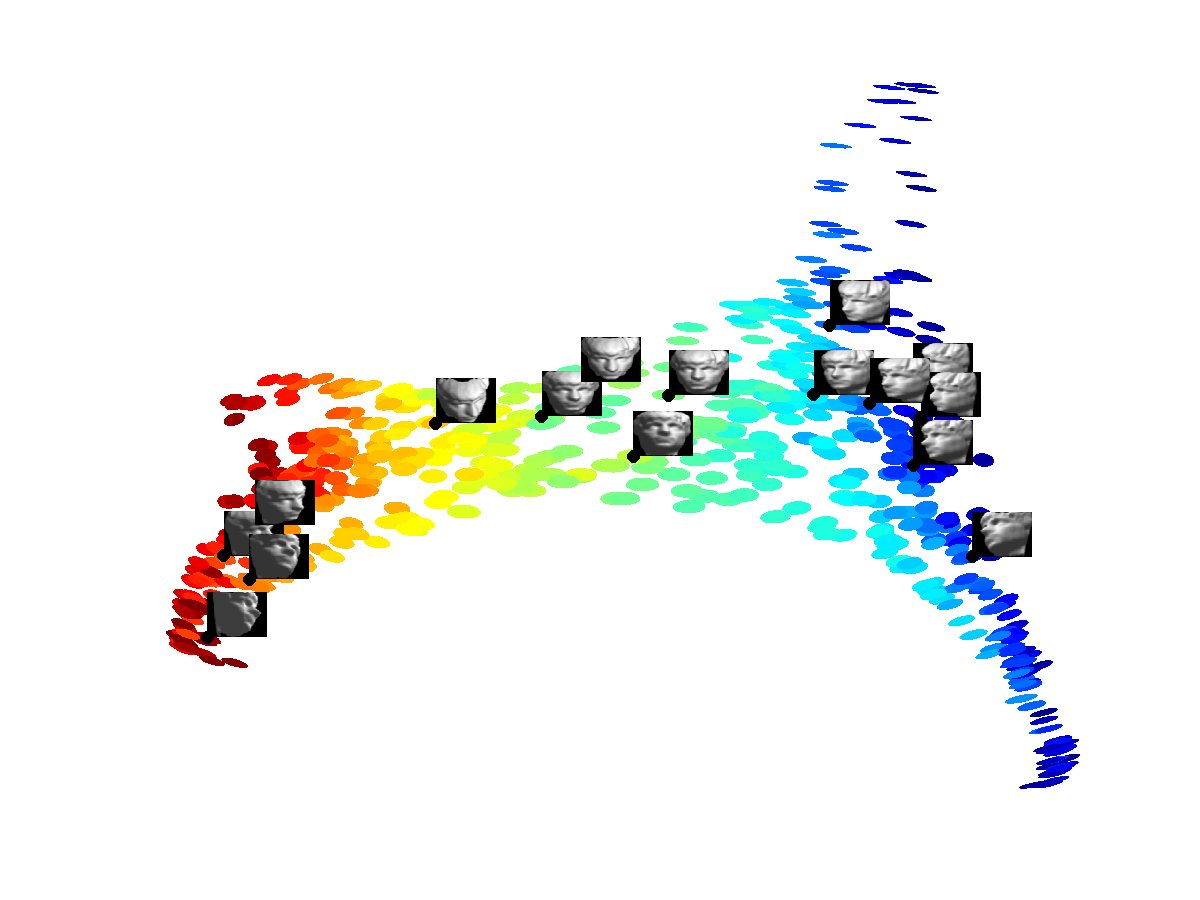 Challenges of Manifold Learning
Each Method is based off a Heuristic – there’s no agreement
In almost all cases there is significant distortion even when an isometric embedding is possible
How do you measure distortion?
Potentially this is due to insufficient data
So-called “curse of dimensionality”
Many Manifold Learning algorithms either do not scale well (fundamentally in their design) or have not been implemented in a scalable fashion
Problem: you need lots of data for good estimates but methods don’t scale to large data sets.
Distortion & the Riemannian Metric
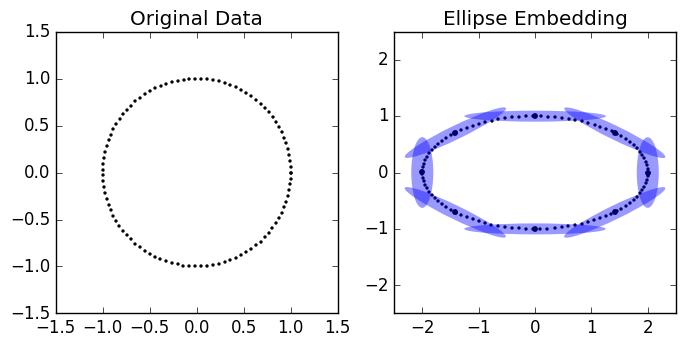 “Riemannian Metric” used to measure geometric quantities on a manifold
Creates a “push-forward” metric when we transform a data set.
If we use this metric then we achieve Isometry.
Scaling Manifold Learning
Most manifold learning algorithms are not implemented to scale.
Sci-kit learn has most of the algorithms implemented but the primary objective of sci-kit learn is usability.
Bottlenecks:
Neighborhood graphs
Eigendecomposition
Solution:
Approximate Neighbors Graph (FLANN)
Sparse Symmetric Positive Definite Methods (LOBPCG)
Megaman
Scalable Manifold Learning in Python
Harnesses Cython, FLANN, LOBPCG & pre-conditioning to scale up-manifold learning algorithms.
Smart with memory and designed with research in mind.
Github: https://github.com/mmp2/megaman 
Website/Documentation: http://mmp2.github.io/megaman/
Question: how many of you are familiar with the character Megaman?
Megaman Results:
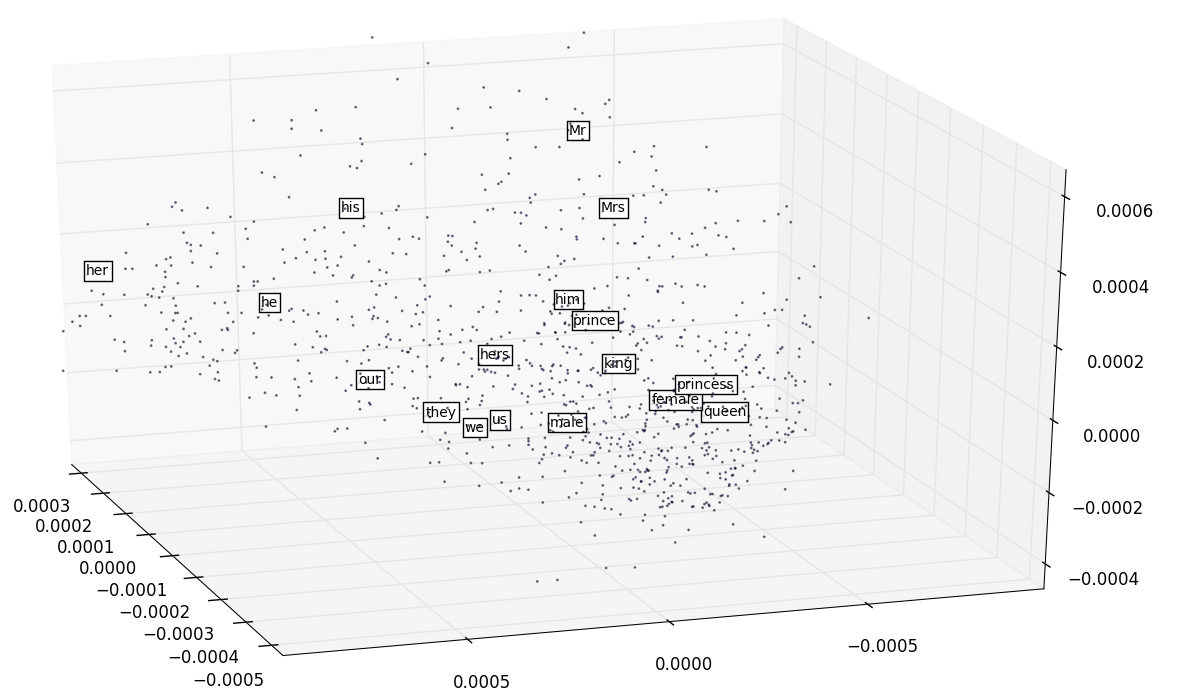 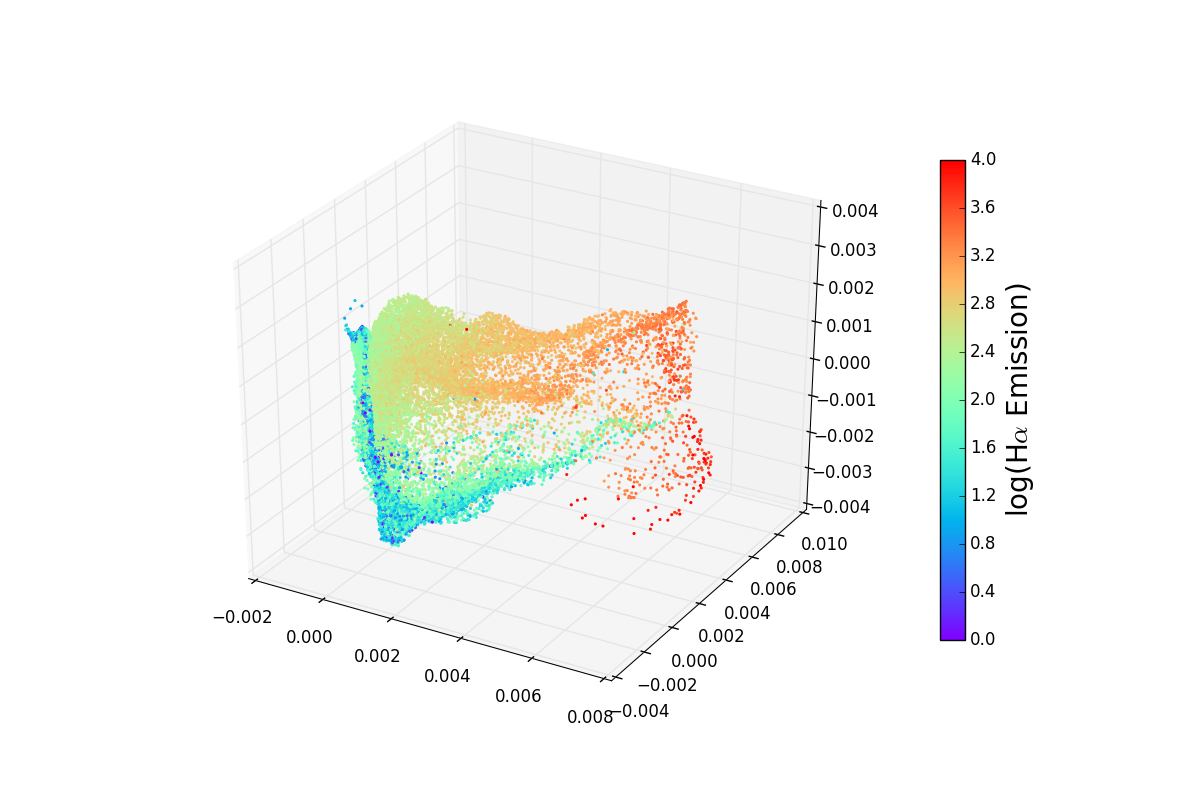 Sample of 675,000 observed spectra in 3750 dimensions. Colors indicate strength of Hydrogen alpha emissions (common in emission nebulae)
A sample of embedding 3M words & phrases in 300 dimensions taken using Word2Vec on Google News
Opportunity for Undergraduates
Do you have a background in Python programming and/or C++? 
Work with a team developing state-of-the-art manifold learning algorithms in python
Sci-kit learn extension
Send me an email: jmcq@uw.edu
Questions?